The nuts and bolts of WebAssembly
by Srikumar K. S.
Director, Technology
Pramati Technologies Pvt. Ltd.
Mixed Nuts @ Pramati meetup
2019-08-24, Chennai
[Speaker Notes: Content
Will be going through history
Some baby steps into WASM
WASI
The future
Prep
Two shell windows into the talk/ folder.
Zoom launched]
History
[Speaker Notes: -]
SlowJS era
Web
Tech
First release
of LLVM
Speed meant plugins
ex: Flash, SilverLight
'00
'01
'02
'03
'04
'05
'06
'07
'08
'09
'10
'11
'12
'13
'14
'15
'16
'17
'18
'19
Core
Tech
Optimize
LLVM IR
Machine
Code 1
CodeGen
Backend 1
Machine
Code 2
Compile
CodeGen
Backend 2
IR
Src
Lex
Tokens
Parse
AST
Machine
Code 3
CodeGen
Backend 3
(p)NaCl
announced
asm.js
in Firefox 22
(p)NaClaxed
SlowJS era
and JIT for
Javascript
WASM
MVP
WASM
announced
announced
Web
Tech
Meetup @ Pramati
Safari Nitro
applies
LLVM
for 30% speedup
First release
of LLVM
LLVM announces
Clang frontend
stable
Rust-lang
Speed meant plugins
ex: Flash, SilverLight
Truffle announced
(towards GraalVM)
GraalVM first
production release
'00
'01
'02
'03
'04
'05
'06
'07
'08
'09
'10
'11
'12
'13
'14
'15
'16
'17
'18
'19
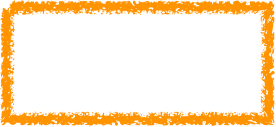 Core
Tech
Safari 11
supports
WASM
Edge 16
supports
WASM
'18
'19
'17
WASI
announced
wasmer.io
launched
wasi-sdk-1
(clang)
Firefox 52supports WASM
WebAssembly
MVP announced
iOS Safari 11supports
WASM
supports
wasm32-uk-uk
1.36 with
wasm32-wasi
Golang
1.11 support
for WASM
Chrome 57
supports
WASM
Meetup @ Pramati
CloudflareWorkerssupportWASM
open sources
Lucet
CloudflareWorkersannounced
(V8 Isolates)
Chrome 75Android
supports
WASM
Android Browser
supports
WASM
announces
Terrarium
1.14 supports
WASM
(emscripten)
Walk through
Setup
Install the Emscripten SDK - https://emscripten.org/docs/getting_started/downloads.html
Install the WASI SDK - https://github.com/CraneStation/wasi-sdk/releases(installs to /opt/wasi-sdk)
Install webassembly npm module - npm install webassembly
Install wabt -https://github.com/WebAssembly/wabt/releases
Install wasmer -curl https://get.wasmer.io -sSfL | sh
Baby steps - pythagorus.c
Did you  npm install webassembly  ?
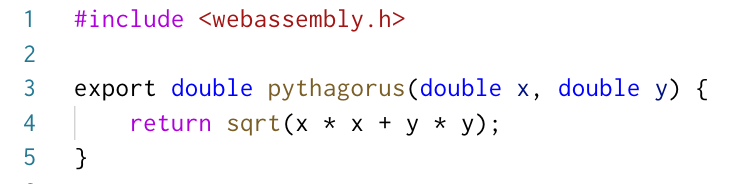 Baby steps - pythagorus.js
wa compile pythagorus.c -o pythagorus.wasm
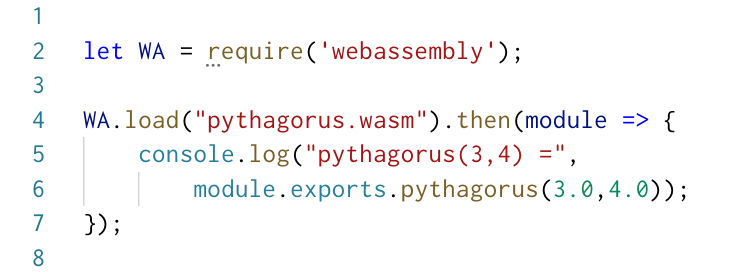 [Speaker Notes: load will load, compile and instantiate a WebAssembly module using the JavaScript embedding API
module.exports contains all the functions marked with “export” in the C source file. 
The “export” is specific to webassembly npm module.  Other tools intend to support normal C/C++ code.]
wa compile -O pythagorus.c -o pythagorus.wasm
Baby steps - pythagorus.wasm
wasm-dis pythagorus.wasm > pythagorus.wast
wa compile pythagorus.c -o pythagorus.wasm
wasm-dis pythagorus.wasm
// Like what you see? (haha!)
[Speaker Notes: - wast-dis available in emsdk/fastcomp/bin
Let’s get rid of the cruft.
WASM specs a binary format as well as a plain text format.]
Baby steps - pythagorus.wast
pythagorus(x,y)
x²+y²
x²
y²
type decl
x
y
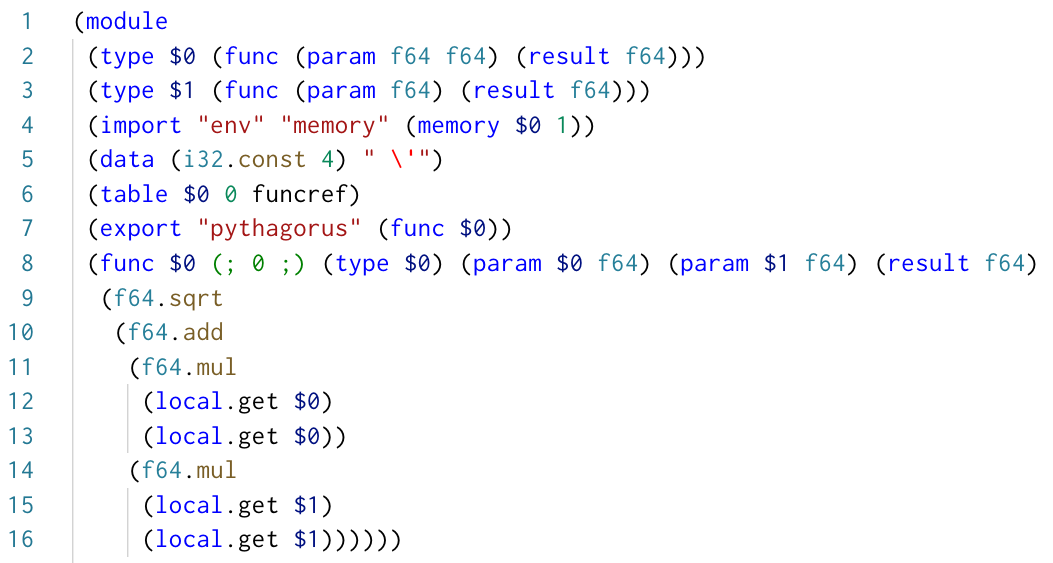 [Speaker Notes: Reformatted to fit screen
imports are always in a namespace, with “env” being the default.]
S-expressions
(operator arg1 arg2 … argN)
(operator arg1 (op2 y1 y2) … argN)
S-expressions
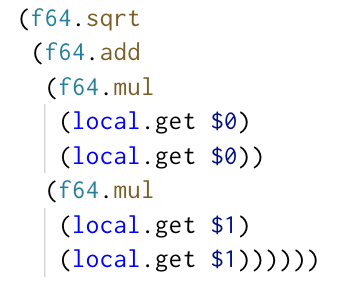 (sqrt (add (mul x x)
             (mul y y)))
S-expressions - evaluation
(op1 arg1 (op2 arg2 arg3))
arg1
arg2
arg3
op2
op1
Postorder
tree traversal !
[Speaker Notes: - In general purpose languages which use s-expressions like Scheme, the operator part itself can be an expression. That isn’t permitted in WASM though. If you want to call a function, you must use the call operator with a function argument.]
S-expressions - evaluation
$0
local.get
$0
local.get
f64.mul
$1
local.get
$1
local.get
f64.mul
f64.add
f64.sqrt
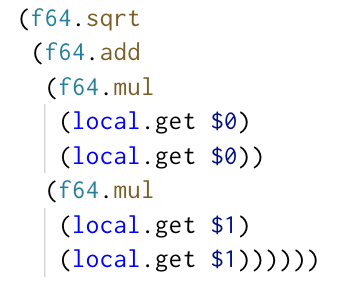 wasm2wat pythagorus.wasm
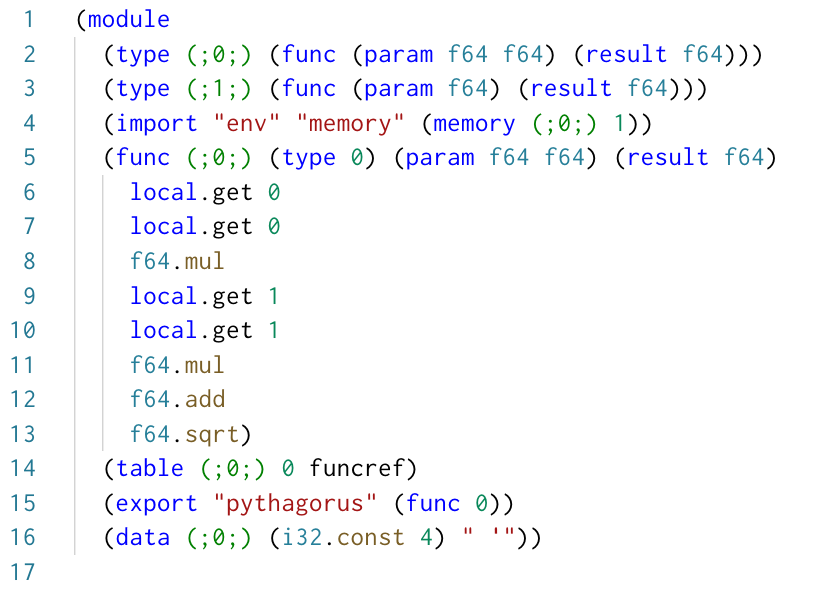 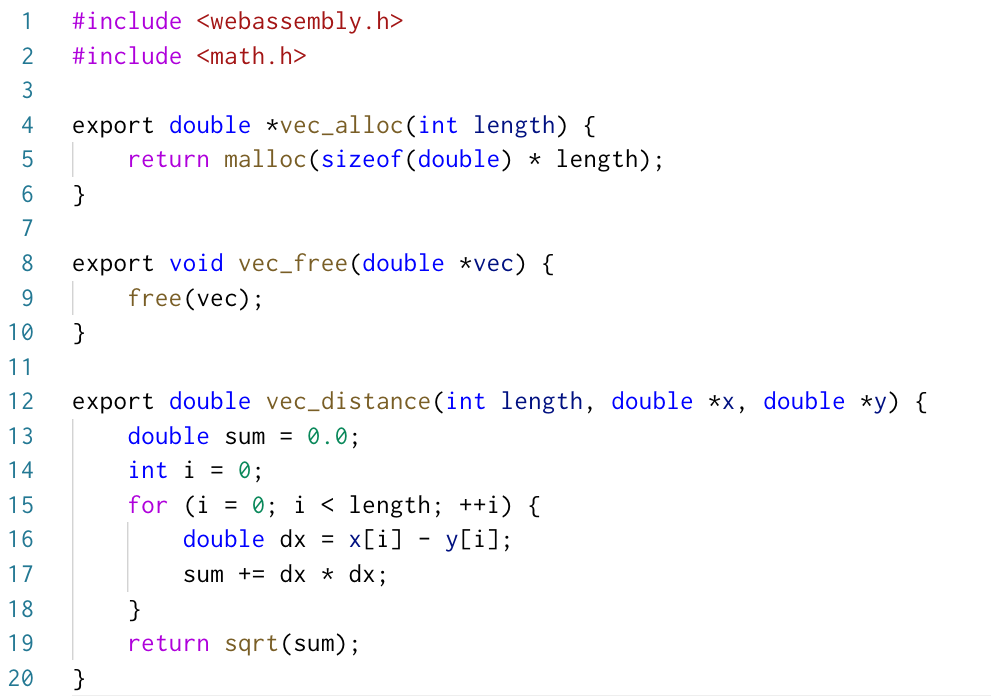 Something more useful
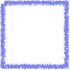 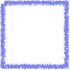 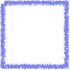 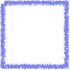 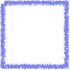 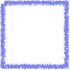 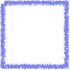 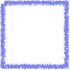 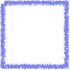 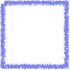 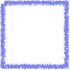 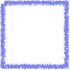 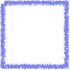 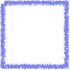 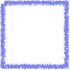 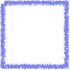 (
)
WASM machine model
Memory
funcref table
WASM
CODE
Exports / Imports
[Speaker Notes: The WASM code has no way to influence anything that happens in the world except through -
memory
calls to funcref table]
Getting real with WASI
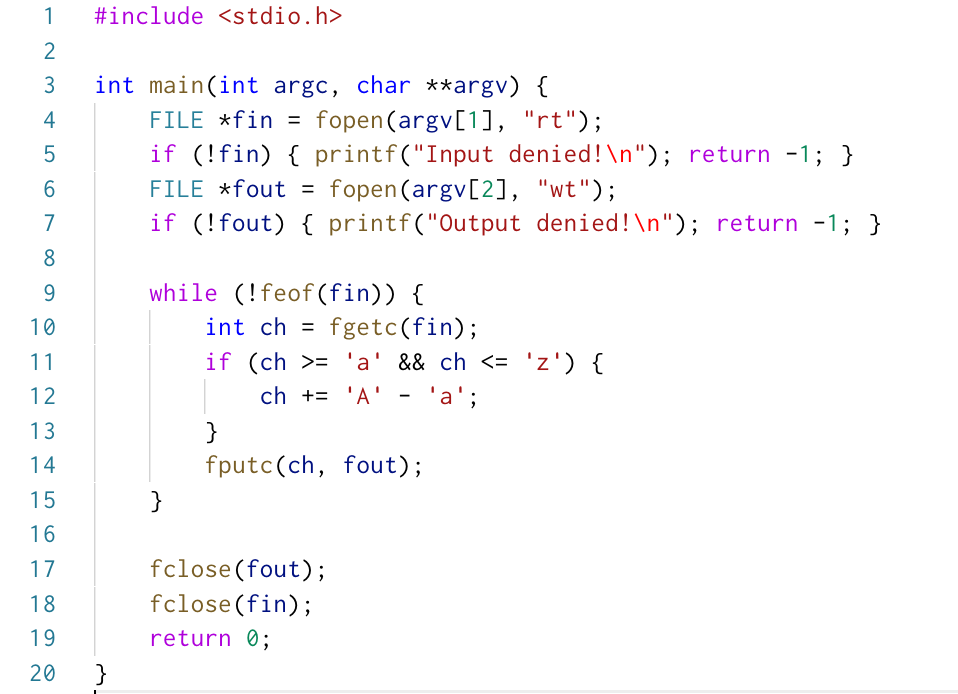 ucase.c
[Speaker Notes: WASI is WebAssembly System Interface
Purpose is to provide a standard way for WASM programs to access system resources in a controlled manner.]
Getting real with WASI
SYSROOT=/home/srikumar/wasi-sdk-6.0/opt/wasi-sdk/share/wasi-sysroot/
clang -O3 --sysroot $SYSROOT ucase.c -o ucase.wasm
Set <SYSROOT> to the sysroot folder of your wasi-sdk,
or omit --sysroot parameter if you installed
wasi-sdk at the default location - /opt
wasmer run ucase.wasm ucase.c /tmp/out.c
Input denied!
wasmer run --dir=. --mapdir=/tmp:output ucase.wasm ucase.c /tmp/out.c
[Speaker Notes: - If you want to deploy tools with tighter security constraints than native tooling, install wasmer on the machines and deploy WASM code.]
Where is all this heading?
Signal processing in the browser
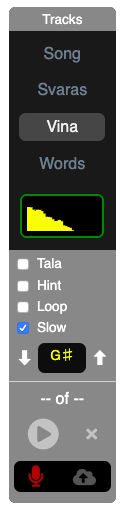 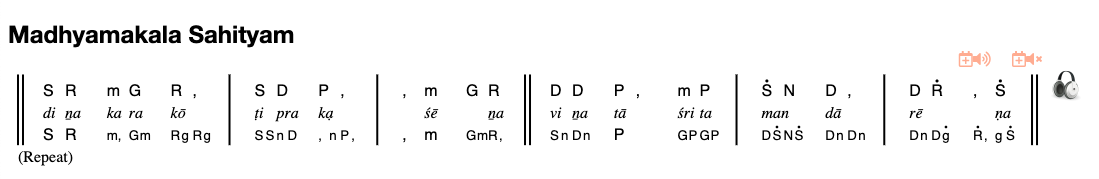 Opus codec - https://github.com/srikumarks/webopus
(shameless plug - patantara.com)
Core cloud principles
Fast deployment
Fast startup time
Fast runtime
Low memory overhead
Secure execution
[Speaker Notes: Lambda-like services
Contained execution environments
VMs provide heavy weight sandboxing
Docker doesn’t provide sandboxing]
Capability based security
sandstorm.io
Google Fuchsia OS
You can ONLY access resources you’ve been handed!
Capability based security
Chandra
Anitha
348-4687
239-4867
Balu
239-4867
694-8673
694-8673
348-4687
You can ONLY access resources you’ve been handed!
[Speaker Notes: Phone number both identifies the person to talk to and gives the means by which to talk - i.e the protocol.
Anitha knows them both. Balu only knows Anitha.
Balu must ask Anitha for Chandra’s phone number to contact him.
Anitha may refuse.
Balu may guess Chandra’s number … that’s how security breaches happen.]
CloudABI
https://cloudabi.org
Capability based runtime for UNIX programs
No command line arguments
No environment variables
Cannot take ANY action that affects global system
=> WebAssembly and CloudABI are MFEO!
CloudABI
https://cloudabi.org
cloudabi_errno_t cloudabi_sys_file_open(
    cloudabi_lookup_t dirfd,
    const char *path, size_t path_len,
    cloudabi_oflags_t oflags,
    const cloudabi_fdstat_t *fds,
    cloudabi_fd_t *fd);
CloudABI
https://cloudabi.org
cloudabi_errno_t cloudabi_sys_sock_recv(
    cloudabi_fd_t sock,
    const cloudabi_recv_in_t *in,
    cloudabi_recv_out_t *out);

cloudabi_errno_t cloudabi_sys_sock_send(
    cloudabi_fd_t sock,
    const cloudabi_send_in_t *in,
    cloudabi_send_out_t *out);

cloudabi_errno_t cloudabi_sys_sock_shutdown(
    cloudabi_fd_t sock,
    cloudabi_sdflags_t how);
No sock_create() !!
Running code at the edge
Terrarium / Lucet
Workers
Javascript
WebAssembly
Running code in the kernel
https://github.com/wasmerio/kernel-wasm
Faster IO than user mode.
eBPF in WASM?
Trusted computing
https://github.com/project-oak/oak
eWASM
WASM for Ethereum
Isolated secure enclaves with
e2e encrypted communication.
[Speaker Notes: eWASM = subset of WASM, clamp non-determinism, smart contracts, ethereum interface spec, metering.]
Wrapping up
Possible efficiencies
Pre-compiled code is fast to start 
Prepare initialized memory once and reuse it
Cache friendliness - use languages where you control memory
One-time optimizations worth the cost
Possible inefficiencies
Data needs to be copied in and out.(Improvements in the works, though)
No vectorization (yet). SIMD support is coming.
No threads (yet) … though we can use workers
Not 64-bit enabled (yet)
[Speaker Notes: Ways to design API to avoid extra copying.]
Where to use
Fast startup/shutdown times
Large compute relative to data transfer
Strong security guarantees needed, without full VM overhead
Portability of existing desktop software and libraries for use within browsers is important - ex: simulated development environments, KrakenD API gateway.
Where not to use
If security is not a concern for running plug-n-play code, consider JS. Its pretty darned good.
Relatively little compute to compensate for the extra data copy.(There are ways to avoid the copy)
If binary portability doesn’t buy you much - ex: known server environments and trusted code - consider native code.
Other possibilities
Speculative
WASM for deploying machine learning models?
WASM code as Kafka stream processors?
WASM for database UDFs?
WASM for FPGA (https://github.com/piranna/wasmachine)
WASM in network controllers?
WASM for web applications (duh!) (https://github.com/yewstack/yew)
WASM on bare metal, hypervisors?
[Speaker Notes: Embedding applications
ML models are classically  model-data + model-code that works like a normal function.
Analytics calculations in databases]
Happy assembling!